Comment naissent les animaux de la ferme ?
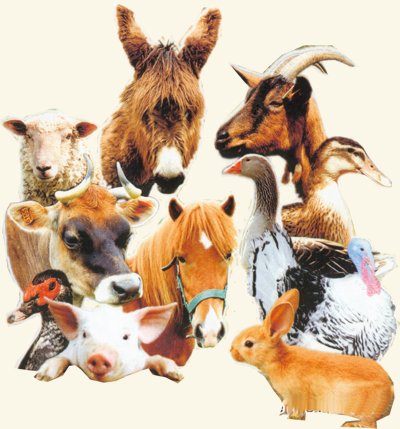 Le caneton
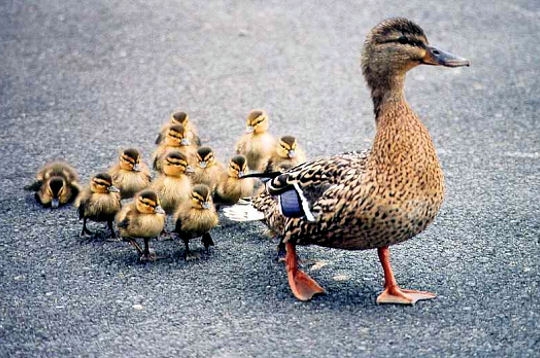 Sort-il du ventre de sa maman ou de l’œuf ?
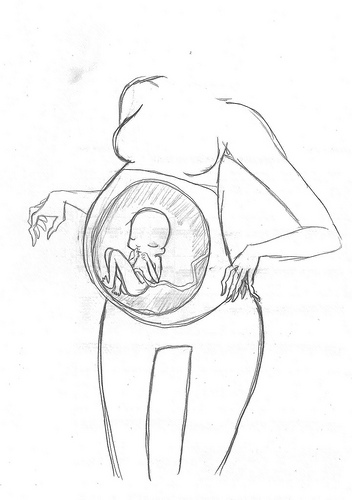 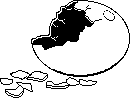 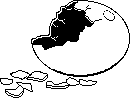 De l’œuf !
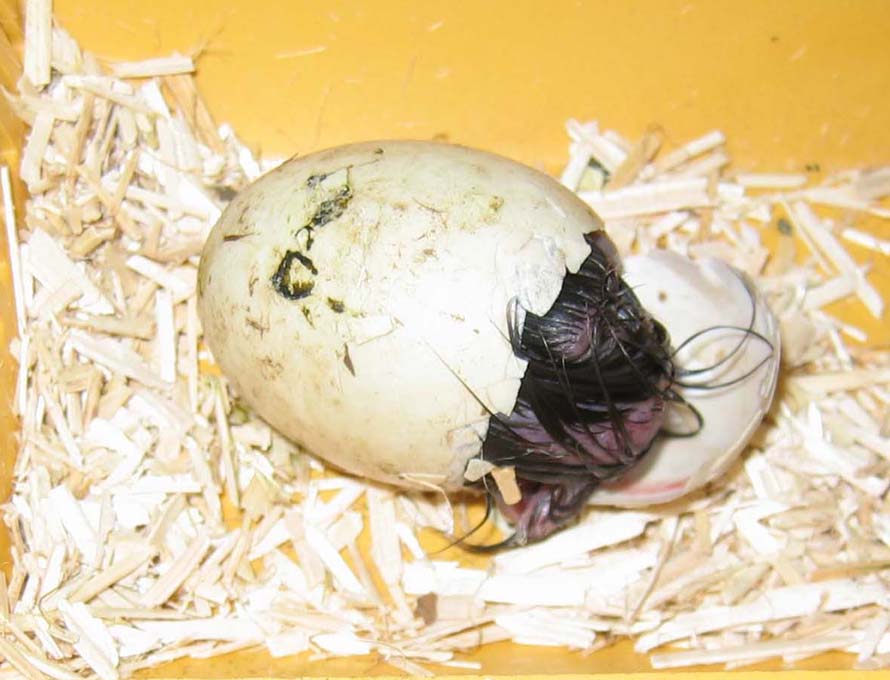 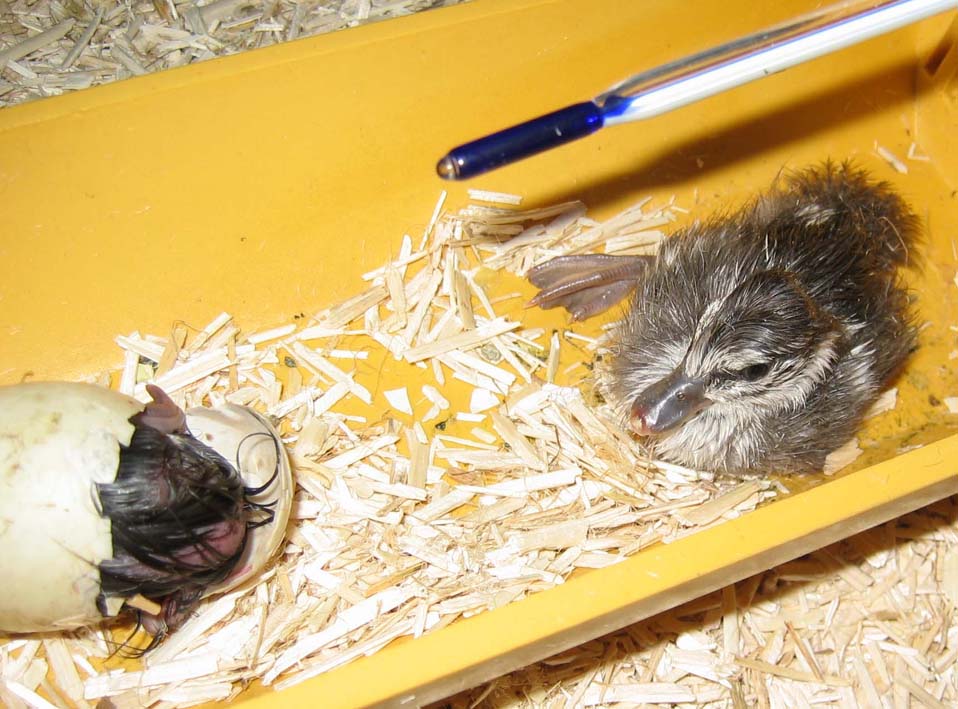 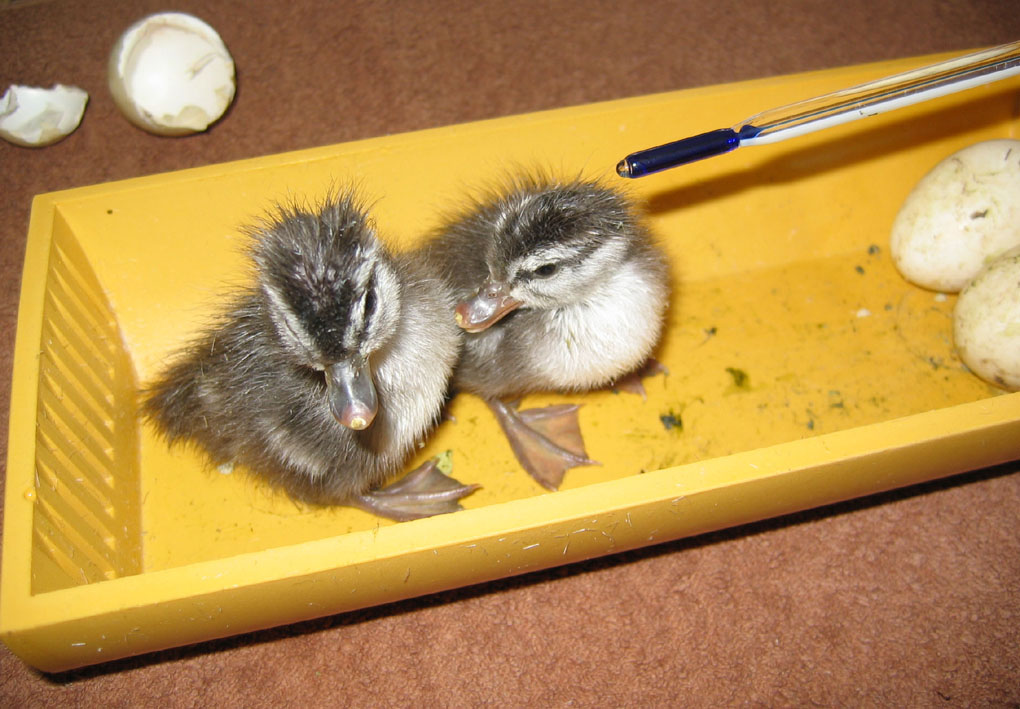 Le veau
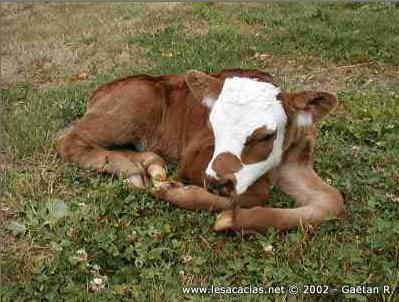 Sort-il du ventre de sa maman ou de l’œuf ?
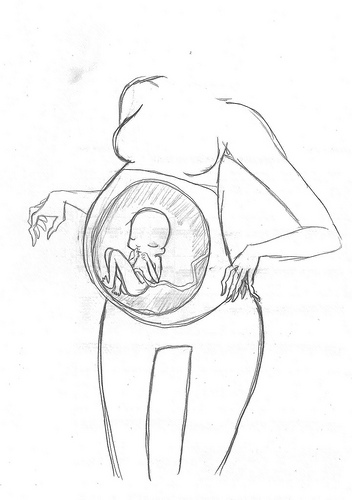 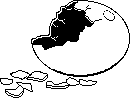 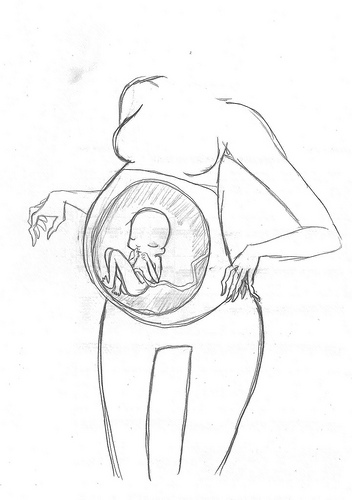 Du ventre de sa maman!
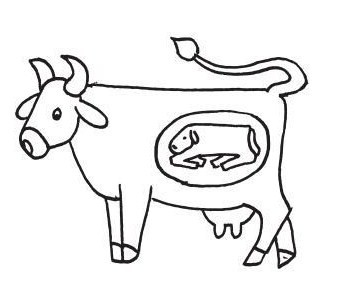 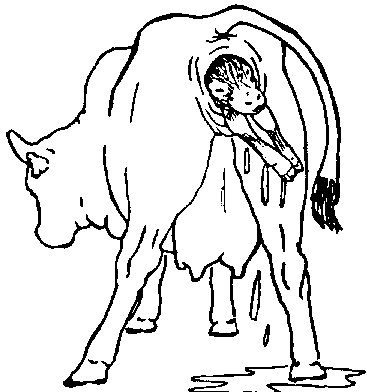 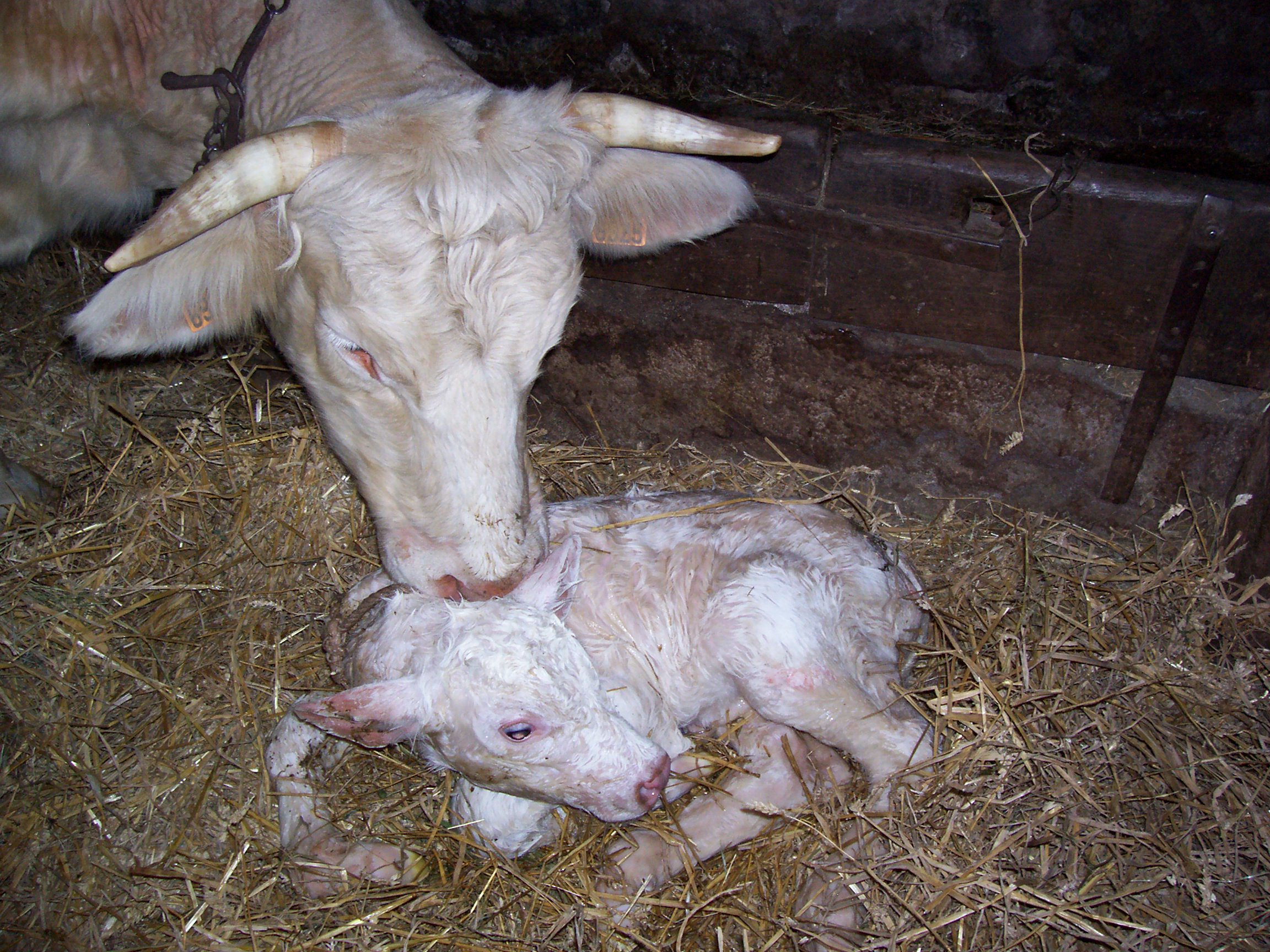 Le chevreau
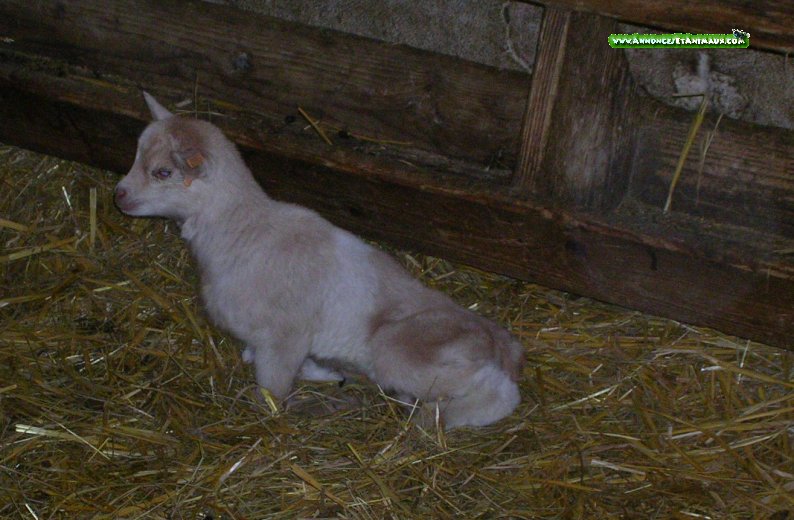 Sort-il du ventre de sa maman ou de l’œuf ?
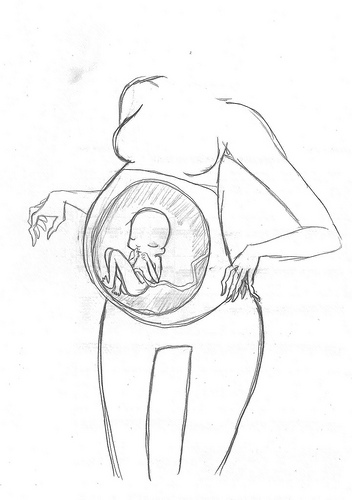 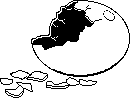 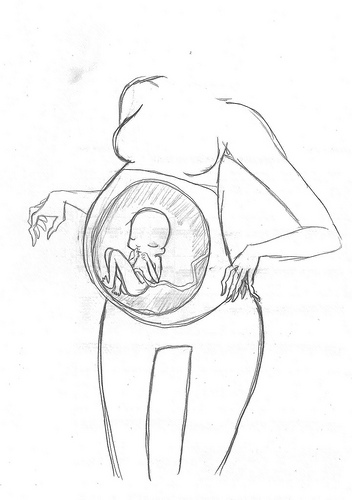 Du ventre de sa maman!
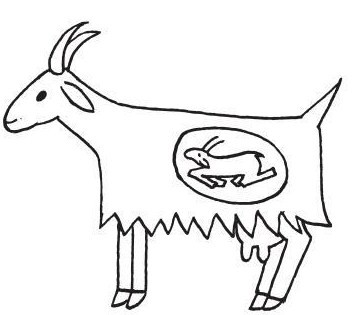 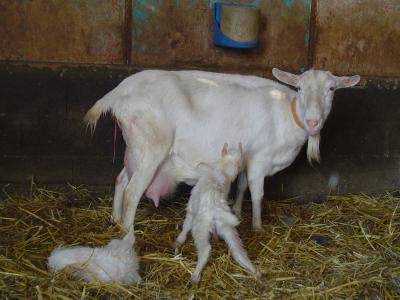 Le poussin
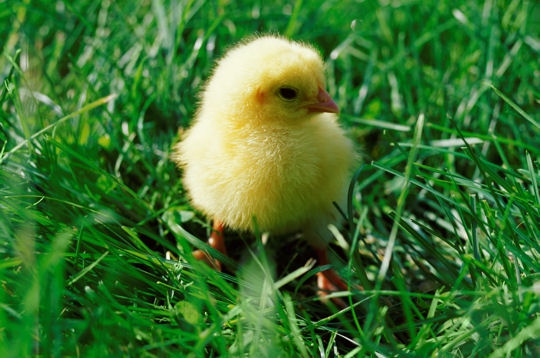 Sort-il du ventre de sa maman ou de l’œuf ?
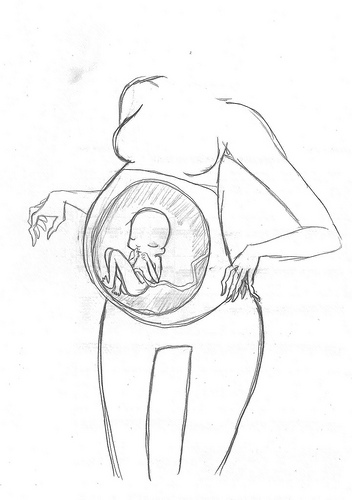 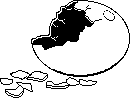 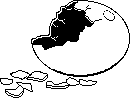 De l’œuf !
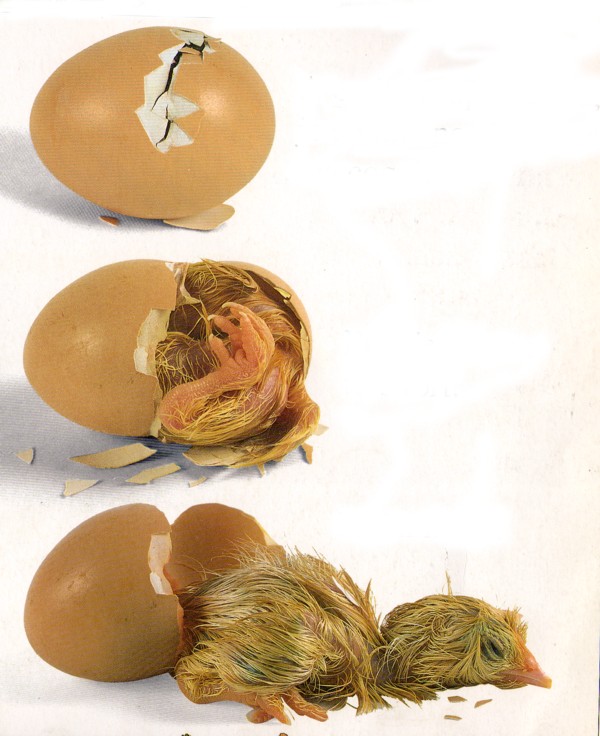 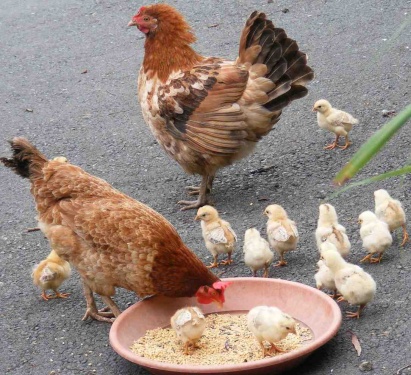 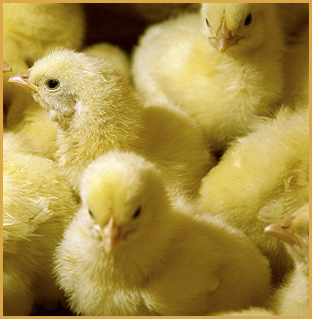 Le porcelet
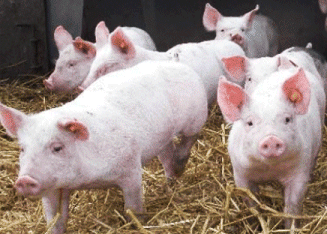 Sort-il du ventre de sa maman ou de l’œuf ?
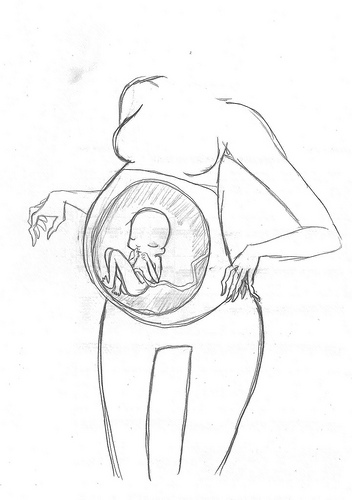 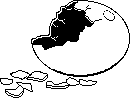 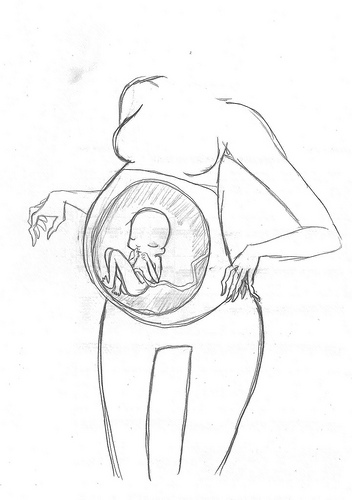 Du ventre de sa maman!
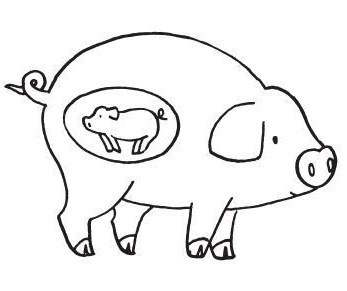 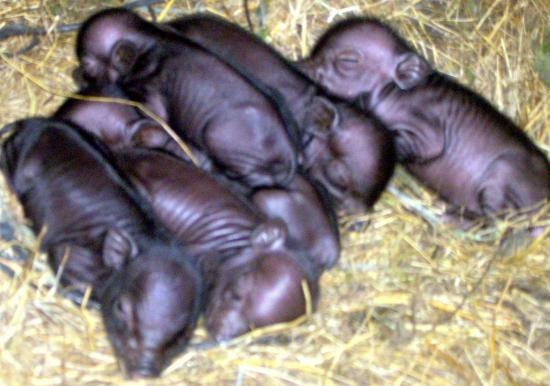 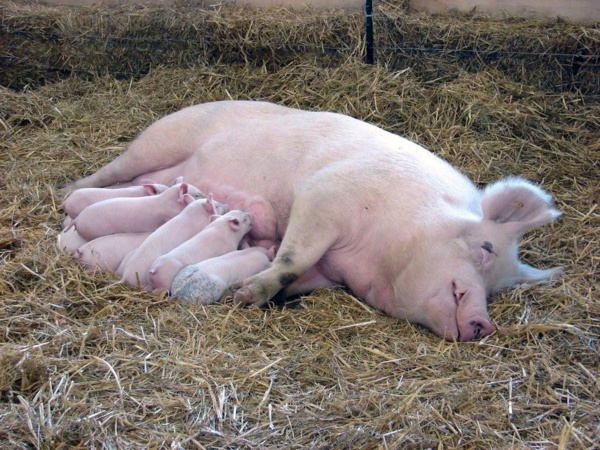 L’agneau
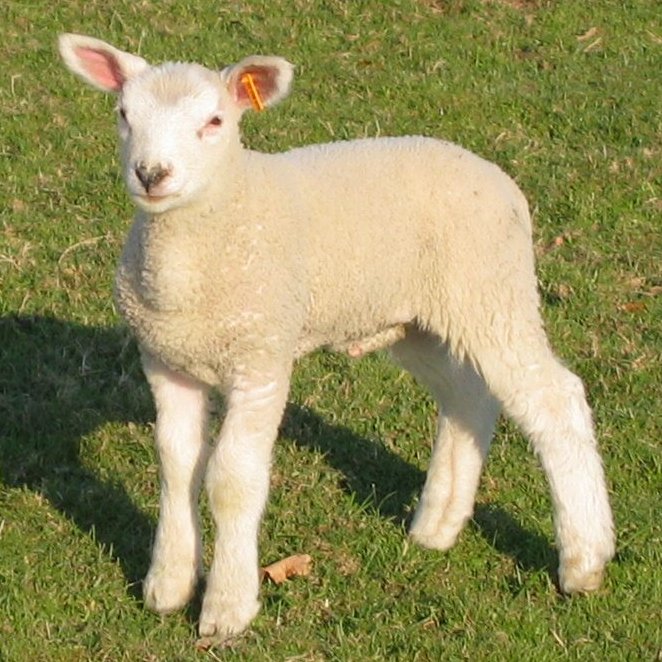 Sort-il du ventre de sa maman ou de l’œuf ?
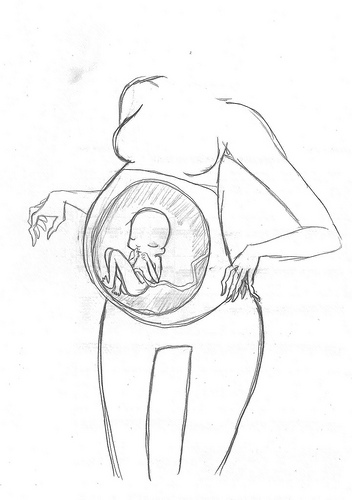 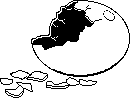 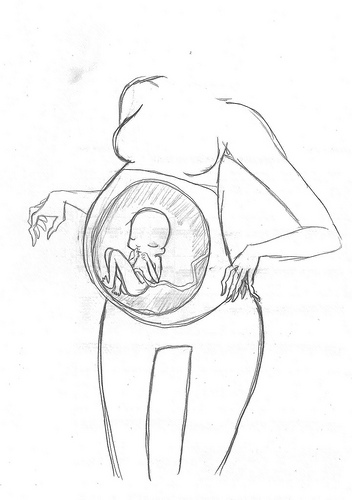 Du ventre de sa maman!
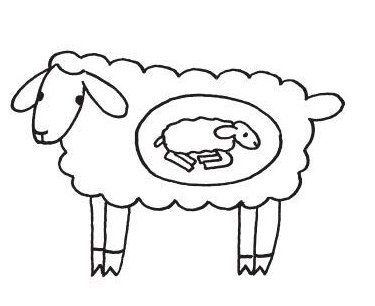 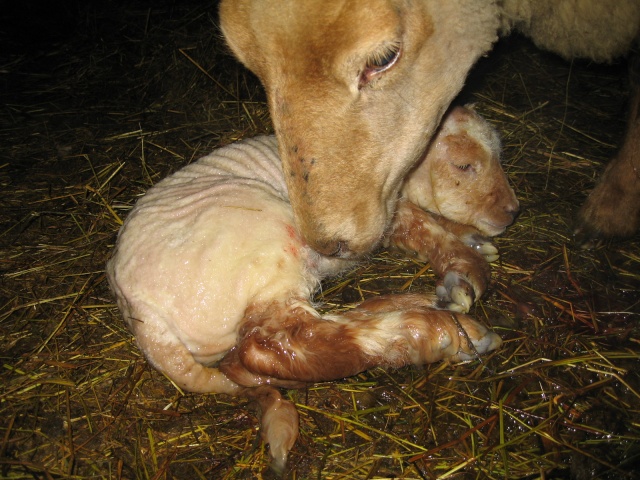 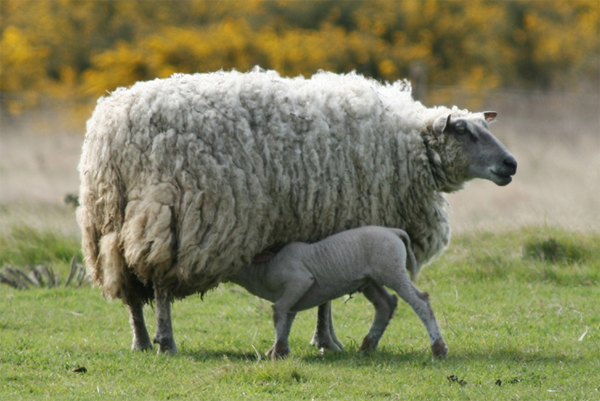